Бюджет для граждан
городское поселение Октябрьское
2016 год
Бюджет – форма образования и расходования денежных средств, предназначенных для финансового обеспечения задач и функций государства и местного самоуправления.

	Доходы бюджета – поступающие в бюджет денежные средства.

	Расходы бюджета – выплачиваемые из бюджета денежные средства.
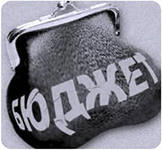 Дефицит бюджета – превышение расходов над его доходами.



	Профицит бюджета – превышение доходов бюджета над его расходами.
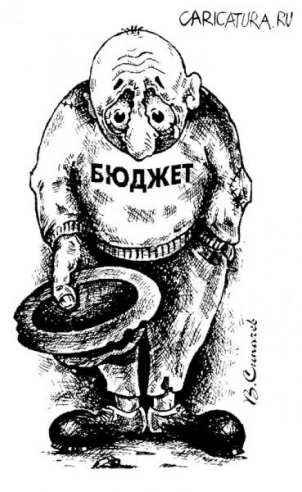 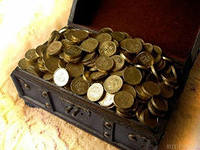 Основные параметры первоначального бюджета гп Октябрьское на 2016 год
в тыс. рублей
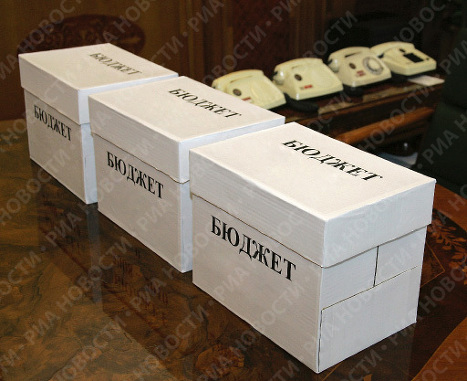 Основные параметры бюджета гп Октябрьское на 2016 год
в тыс. рублей
Исполнение доходной части бюджета                 гп Октябрьское за 9 месяцев 2016 г.
Исполнение расходной части бюджета                 гп Октябрьское за 9 месяцев 2016 г.
Подготовлено по материалам:
Решение Совета депутатов от 30.12.2015 г. № 141 «О бюджете муниципального образования городское поселение Октябрьское на 2016 год»;
Решение Совета депутатов от 29.04.2016 г. № 171 «Об утверждении отчета об исполнении бюджета муниципального образования городское поселение Октябрьское за 1 квартал 2016 года»;
Решение Совета депутатов от 13.09.2016 г. № 186 «Об утверждении отчета об исполнении бюджета муниципального образования городское поселение Октябрьское за 1 полугодие 2016 года»;
Решение Совета депутатов от 21.11.2016 г. № 194 «Об утверждении отчета об исполнении бюджета муниципального образования городское поселение Октябрьское за 9 месяцев 2016 года».